LOGO
GRADUATION REPLY
答辩人：xxx
LOGO
研究过程与方法
1. 点击输入文本
2. 点击输入文本
3. 点击输入文本
4. 点击输入文本
点击即可编辑点击即可编辑点击即可编辑点击即可编辑点击即可编辑
单击此处添加标题
单击此处添加标题
LOGO
单击此处添加标题
研究过程与方法
点击即可编辑点击即可编辑
点击即可编辑点击即可编辑
点击即可编辑点击即可编辑
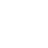 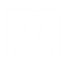 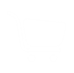 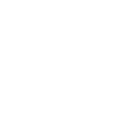 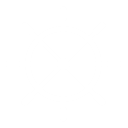 单击此处添加标题单击此
处添加标题单击此处添加
单击此处添加标题单击此
处添加标题单击此处添加
单击此处添加标题单击此
处添加标题单击此处添加
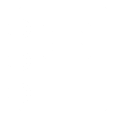 单击此处添加标题单击此
处添加标题单击此处添加
单击此处添加标题单击此
处添加标题单击此处添加
单击此处添加标题单击此
处添加标题单击此处添加
LOGO
论文综述
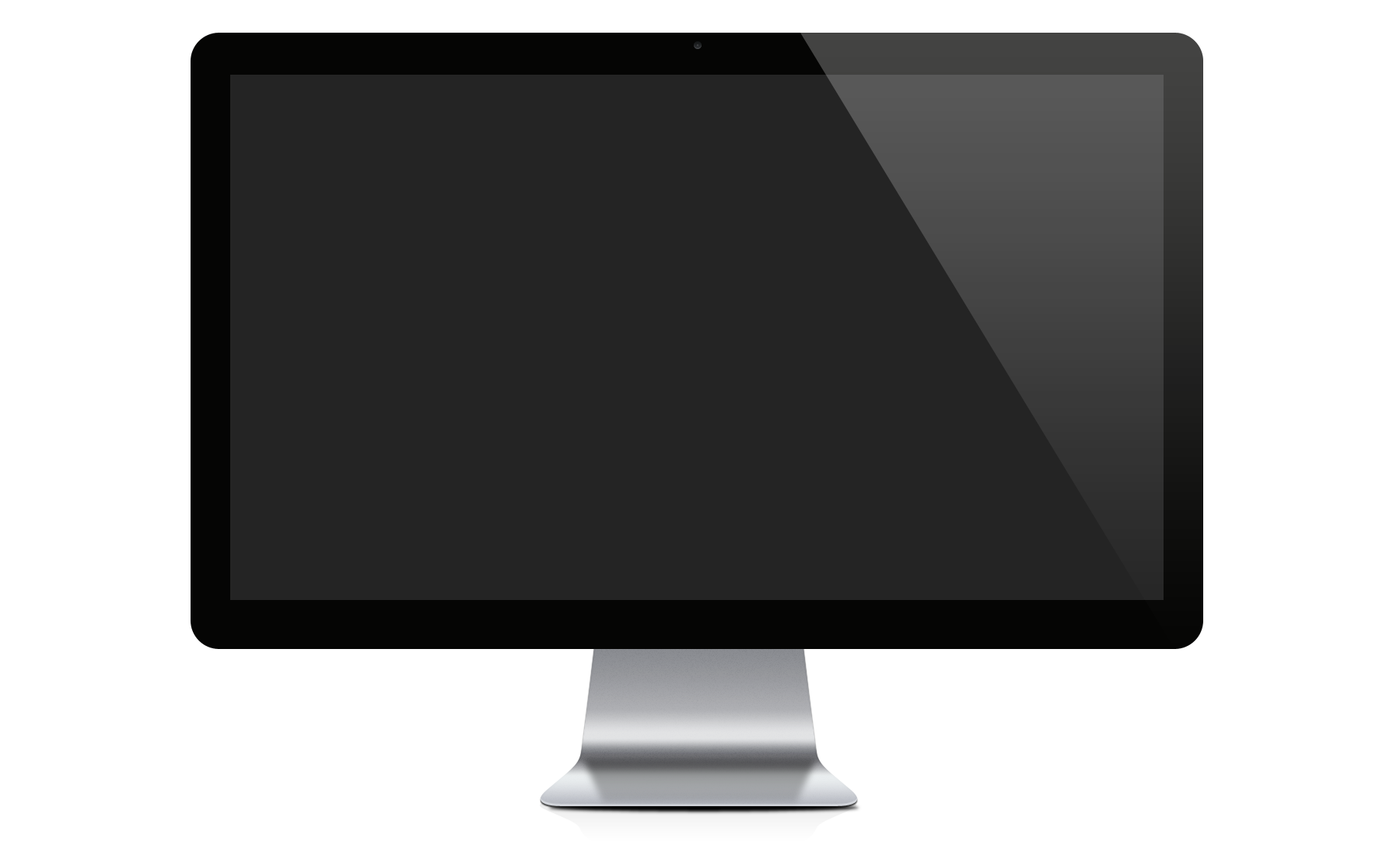 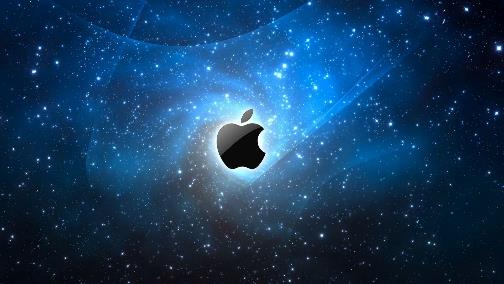 1
2
3
4
LOGO
研究内容
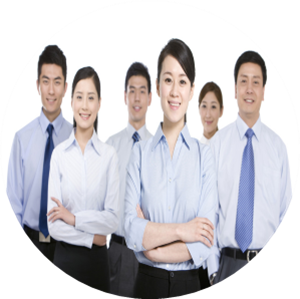 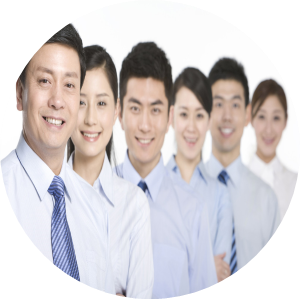 我们的团队
点击即可编辑点击即可编辑
我们的团队
点击即可编辑点击即可编辑
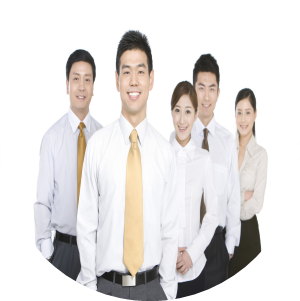 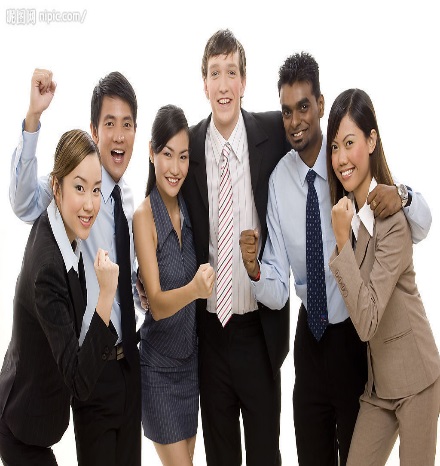 我们的团队
点击即可编辑点击即可编辑
我们的团队
点击即可编辑点击即可编辑
A.
C.
D.
B.
E.
LOGO
论题背景与意义
单击此处添加标题
单击此处添加标题
单击此处添加标题
单击此处添加标题
单击此处添加标题
点击即可编辑点击即可编辑点击即可编辑点击即可编辑点击即可编辑点击即可编辑点击即可编辑点击即可编辑点击即可编辑点击即可编辑点击即可编辑点击即可编辑点击即可编辑点击即可编辑点击即可编辑点击即可编辑点击即可编辑点击即可编辑点击即可编辑点击即可编辑点击即可编辑点击即可编辑点击即可编辑点击即可编辑点击即可编辑点击即可编辑点击即可编辑点击即可编辑点击即可编辑点击即可编辑
单击此处添加标题
单击此处添加标题
单击此处添加标题
单击此处添加标题
单击此处添加标题
LOGO
单击此处添加标题
单击此处添加标题
单击此处添加标题
单击此处添加标题
单击此处添加标题
单击此处添加标题
单击此处添加标题
单击此处添加标题
单击此处添加标题
单击此处添加标题
单击此处添加标题
单击此处添加标题
单击此处添加标题
单击此处添加标题
单击此处添加标题
单击此处添加标题
单击此处添加标题
单击此处添加标题
单击此处添加标题
单击此处添加标题
研究过程与方法
你的标题
你的标题
你的标题
你的标题
你的标题
LOGO
研究内容
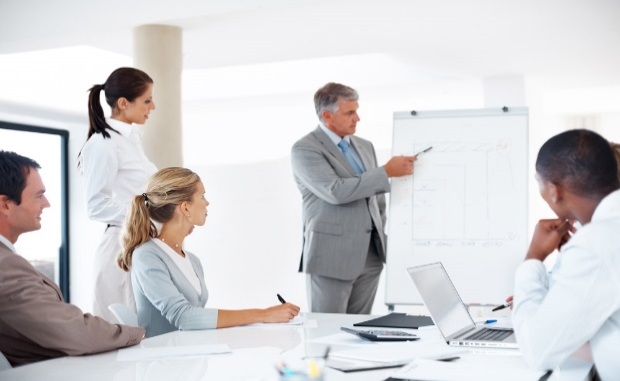 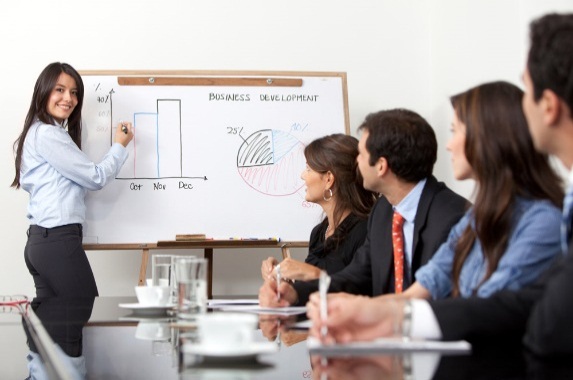 点击即可编辑点击即可编辑点击即可编辑点击即可编辑点击即可编辑点击即可编辑点击即可编辑点击即可编辑点击即可编辑点击即可编辑点击即可编辑点击即可编辑点击即可编辑点击即可编辑点击即可编辑点击即可编辑点击即可编辑点击即可编辑点击即可编辑点击即可编辑点击即可编辑点击即可编辑点击即可编辑点击即可编辑点击即可编辑点击即可编辑点击即可编辑点击即可编辑点击即可编辑点击即可编辑点击即可编辑点击即可编辑点击即可编辑点击即可编辑点击即可编辑点击即可编辑点击即可编辑点击即可编辑点击即可编辑
添加标题
100%
添加标题
点击即可编辑点击即可编辑点击即可编辑点击即可编辑
添加标题
添加标题
点击即可编辑点击即可编辑点击即可编辑点击即可编辑点击即可编辑
点击即可编辑点击即可编辑点击即可编辑点击即可编辑点击即可编辑
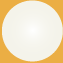 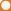 LOGO
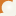 研究内容
我们秉承“给您演示的光和热”的理念，为您分担职场压力,让您的每一次亮相都信心澎湃。
添加标题
我们秉承“给您演示的光和热”的理念，为您分担职场压力,让您的每一次亮相都信心澎湃。
添加标题
我们秉承“给您演示的光和热”的理念，为您分担职场压力,让您的每一次亮相都信心澎湃。
添加标题
我们秉承“给您演示的光和热”的理念，为您分担职场压力,让您的每一次亮相都信心澎湃。
添加标题
LOGO
研究内容
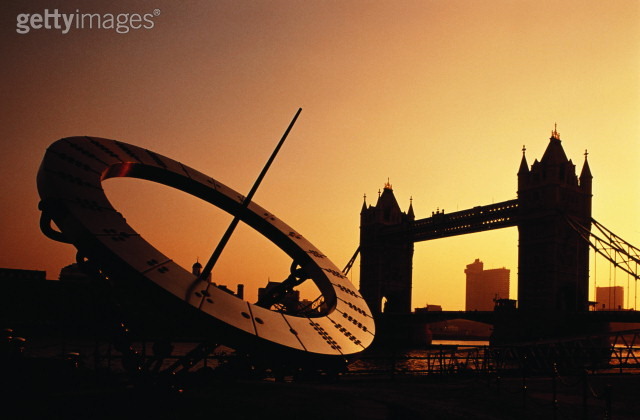 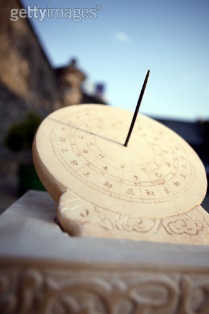 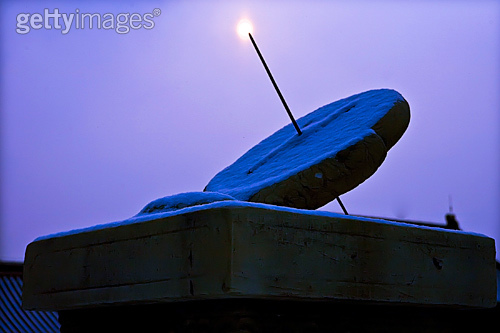 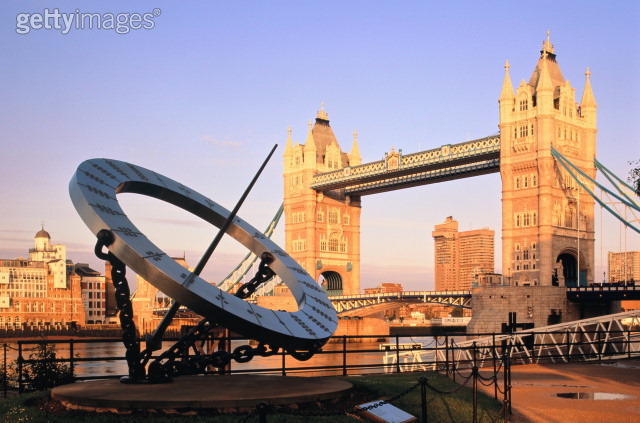 点击即可编辑点击即可编辑专业的团队，完善的售后，热情的服务，科学严谨的逻辑，一丝不苟的工作态度，定能使您的发展如虎添翼！
LOGO
研究内容
92%
64%
36%
12%
添加标题
添加标题
添加标题
添加标题
点击即可编辑点击即可编辑点击即可编辑点击即可编辑点击即可编辑点击即可编辑点击即可编辑点击即可编辑点击即可编辑点击即可编辑点击即可编辑点击即可编辑点击即可编辑点击即可编辑点击即可编辑点击即可编辑
单击此处添加标题
单击此处添加标题
单击此处添加标题
单击此处添加标题
单击此处添加标题
单击此处添加标题
LOGO
01
论题总结
02
点击即可编辑点击即可编辑
点击即可编辑点击即可编辑
点击即可编辑点击即可编辑
点击即可编辑点击即可编辑
点击即可编辑点击即可编辑
点击即可编辑点击即可编辑
06
03
05
04
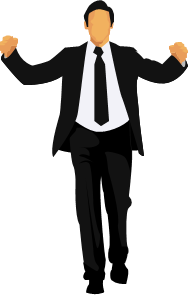 LOGO
论题总结
添加标题
添加标题
添加标题
添加标题
添加标题
添加标题
添加标题
添加标题
添加标题
添加标题
添加标题
添加标题
添加标题
添加标题
添加标题
添加标题
LOGO
论题总结
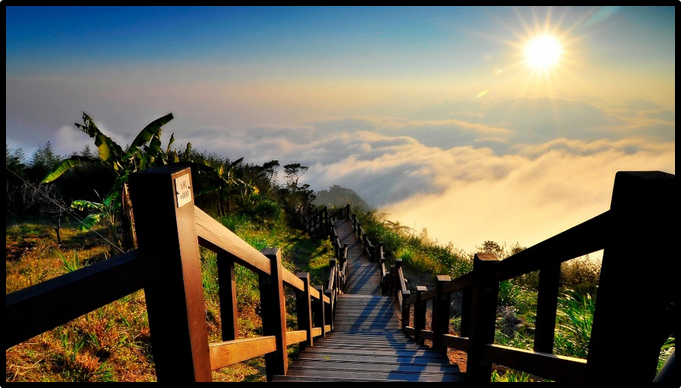 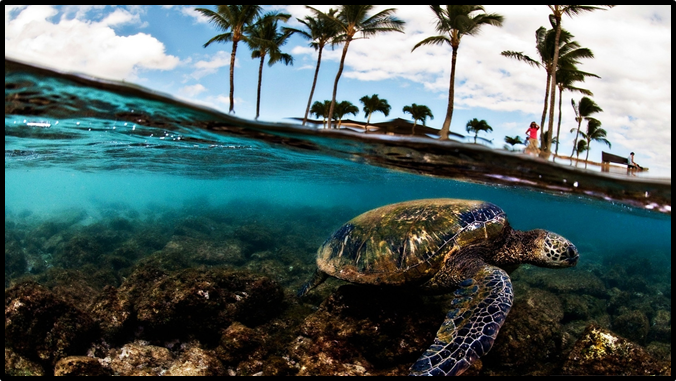 点击即可编辑点击即可编辑
点击即可编辑点击即可编辑